GROUP V CATIONS(Mg2+, Na+, K+, NH4+)
There is not a common precipitating agent for the 5th analytical group of cations. 
Sodium and potassium are alkali metals. 
NH4+ is also in the group V because the compounds containing NH4+ have similar properties with those with alkali metals.
Magnesium is an alkaline earth metal. But does not precipitate with the common precipitating agent of group IV. So it is left to the group V.
The salts of colourless anions and group V cations are colourless and have ionic bonds. So most of them are soluble in water.
That is why group V cations don’t have a common precipitating agent.
Mg2+ions assay
All Mg compounds are colourless.
OH- precipitates of Mg adsorbs organic dyes.

With Diphenylcarbazide reagent  :
20 drops of Mg2+ sample is put in a test tube, 3 drops of NaOH is added. 
The occurring white precipitate is magnesium hydroxide (Mg(OH)2). 
Add 3 drops of diphenylcarbazide reagent to the test tube. 
Diphenylcarbazide dyes the precipitate of Mg(OH)2 to a red-purple color. 
Because Mg(OH)2 adsorbs the organic dye diphenylcarbazide.
Na+ ions assay
Vapours of sodium salts give yellow colour in the flame test. 
This yellow colour is filtrated by cobalt glass.
Vapours of NH4 salts also give yellow colour in the flame test for a short time. 
So if there is NH4 in the sample, it must be removed.

Flame test:
10 drops of Na+ sample is taken, 10 drops of distilled water and 10 drops of concentrated HCI are added. 
The cleaned platinum wire is immersed in the Na+ solution and trapped in the oxidant portion of the flame. 
The presence of Na+ ions is observed with yellow color in the flame.
K+ ions assay
Vapours of potassium salts give violet colour in the flame test. 
This violet colour is not filtrated by cobalt glass. 
If you have a mixture of K+ and Na+ salts, the violet colour of K+ is masked by the yellow colour of Na+. 
In this case, a cobalt glass must be use to prove the existance of K+.
Flame test:
10 drops of K+ sample is taken, 10 drops of distilled water and 10 drops of concentrated HCI are added. 
The cleaned platinum wire is immersed in the K+ solution and trapped in the oxidant portion of the flame. 
The presence of K+ ions is observed with violet color in the flame.
NH4+ ions assay
NH4+ is a colourless cation and gives colourless salts with colurless anions. NH4+ is only present in acidic medium. 
 In alkali medium, the followig reaction occurs. 
		 NH4+ + OH- 	NH3 + H2O
Ionic radius of NH4+ is very close to K+ . Hence NH4+ gives most of the reactions that is given by K+ . 
Vapours of NH4 salts also give yellow colour in the flame test for a short time. Can be mistaken for sodium.
So if there is NH4 in the sample, it must be removed.
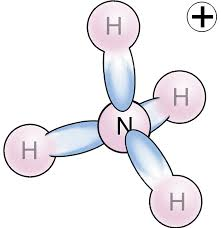 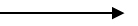 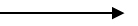 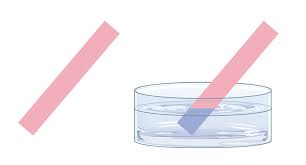 With NaOH solution : 
20 drops of NH4+ sample is put in a test tube, 10 drops of distilled water is added. 
The solution is basified with 10 drops of NaOH. 
When the basified solution is heated in a water bath, the mouth of tube is kept with red litmus paper moistened with distilled water. 
Otherwise, the presence of NH4+ ion can not be monitored since NH3 gas is moving away from the medium. 
Red litmus paper turns blue, this shows the presence of NH4+ ion.
Analysis of Group 5th Cations 
If NH4+ is present in the sample, the analysis of Na+ and K+ ions becomes more difficult. Because NH4+ is yellow in the flame test like Na+. For this reason, it should first be checked whether there is NH4+ in the sample. If NH4+ is not present in the sample, Na+ and K+ are searched for, if any, NH4+ is removed first.

20 drops of NH4+ sample is put in a test tube, 10 drops of distilled water is added.
The solution is basified with 10 drops of NaOH.
 When the basified solution is heated in a water bath, the mouth of tube is kept with red litmus paper moistened with distilled water. 
Otherwise, the presence of NH4+ ion can not be monitored since NH3 gas is moving away from the medium. Red litmus paper turns blue, this shows the presence of NH4+ ion.
Removing NH4+ from sample solution: 
50 drops of sample are taken to a porcelain crucible and the sample solution is evaporated to dryness on wire gauze. 
At the end of the dissolution, the suspension is continued by the addition of 10 drops of concentrated HCl. 
The wire gauze is removed after a while, the crucible is taken to the triangle and the naked flame heating is done. 
This process is continued until the output of white NH4Cl vapors is exhausted. 
After the crucible is cooled, add 50 drops of distilled water onto the residue and completely dissolve. 
The solution obtained is used for the analysis of Mg2+, Na+ and K+ ions.